ＳＪ－28P　スマホに便利なライト付タッチ・ボールペン
参考上代 ：330円
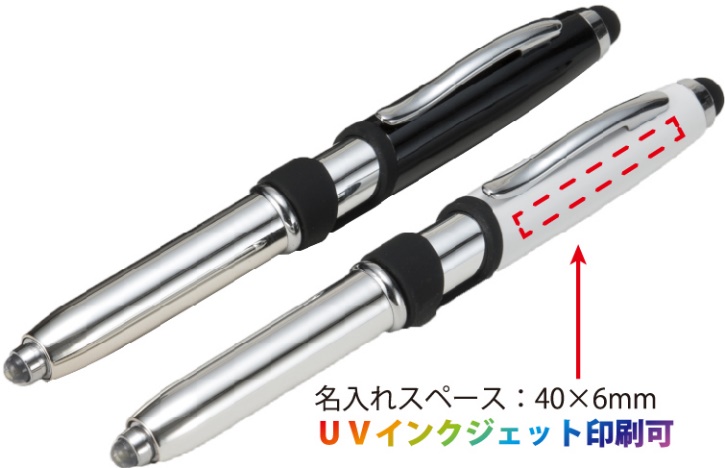 発送単位 ：１個～　下代30,000円未満送料別途
サイズ　　  ：約130Ｘ16Ｘ13ｍｍ
袋サイズ　 ：約145ｘ40mm
製品重量　: 約20ｇ
個装形態 ：袋入り
個装重量 ：約22ｇ
材質　　　 ：ＡＢＳ、シリコン他
色　　　　  ：白・黒
JAN        :4562214411684
入数　　　 ：900（60入ｘ15）
生産国　　：中国
備考　　　 ：ボタン電池LR41x3個内蔵
　　　　　　　　取り替え不可
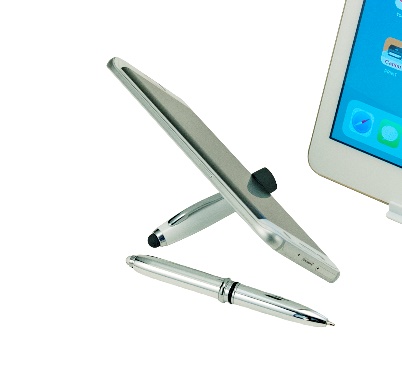 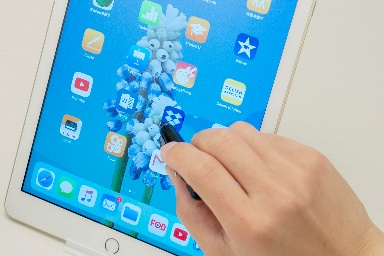 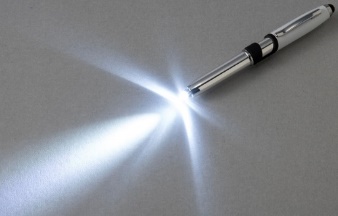 キャップがスタンドとタッチペンとして使えます！
明るいライトで緊急時にも便利！
キャップがスマホのスタンドに！スマートフォン、タブレットの操作に便利なタッチペン。ビジネスシーンやスクールライフに欠かせないボールペン。ライト付で緊急時も安心。
OPP袋入りで名入れ印刷が映えます。
株式会社　昭栄精化工業　　担当　高槻　箕弘

〒577-0026　東大阪市新家東町2-16

TEL　06-6789-7517　FAX　06-6789-7656

e-mail　shoei@bridge.ocn.ne.jp